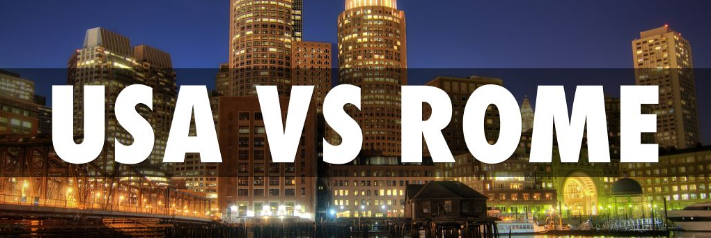 Roman Republic
The Government of the Roman Republic & Influence of Social Class
The Government  of The USA 3 Branches
Executive
Legislative
Judicial
Interprets laws to see if they are legal w/ the constitution.
Bicameral: Senate & House of Representatives.
Make law/authorize spending
Serves for 4 yrs. No more than 8
Commander of military
Enforces laws , carries them out
Republic of Rome
Executive
Legislative
Judicial
Praetor: Judges in Rome rule on court cases/legal disputes.
Senate: 300 patrician men server for life.  Make law
Assembly: Plebian representatives.
Consul: 2 men
Can veto one another’s decisions.
Serve 1 year
Tribunes
As the Plebeians demanded rights from the Patrician class in the Senate,
A new office was created.

TRIBUNE: Men who would listen to the Senate discuss law, when they felt it may hurt the plebeians they would VETO: Forbid & Reject law.
UNLIKE THE USA
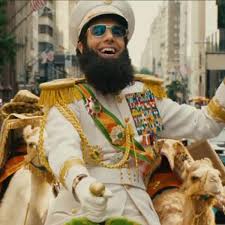 ROME had a slave class that had no legal rights.
Woman were not part of the government nor could vote.

Had no real checks and balances on the other branches.

In times of crisis the Senate could chose 1 man to be dictator for 6 months.
Why would the consuls & dictator serve such short terms in office?